Toimiva piirihallitus
Piirihallituksen tehtävät (19 §)
1) hyväksyä jäsenyhdistykset piiriin, pitää niistä luetteloa ja huolehtia jäsen- ja kannatusmaksujen kantamisesta sekä vastata siitä, että puolueen toiminta kattaa tarkoituksenmukaisella tavalla piirin toimialueen,

2) olla yhdyssiteenä piirin jäsenyhdistysten ja puoluehallituksen välillä ja edistää piirin toimialueella toimivien keskustajärjestöjen yhteistyötä,
3) asettaa valintansa jälkeen ensimmäisessä kokouksessa keskuudestaan 5‒9-jäseninen työvaliokunta asioiden valmistelevaa käsittelyä ja piirihallituksen päätösten toimeenpanoa varten. Piirihallitus voi myös siirtää asioita työvaliokunnan tehtäväksi. Työvaliokunnan kokoonpanossa tulee olla sekä naisia että miehiä kumpiakin vähintään 40 prosenttia.
4) valita sekä ilmoittaa puolueelle työmarkkina- ja yrittäjätoiminnan sekä muut tarpeelliseksi katsotut yhteyshenkilöt,
5) valmistella piirin kokoukset,
6) kutsua jäsenyhdistysten edustajat ja luottamushenkilöt piirin kokouksiin,
7) vastata piirihallitukselle tehtyihin aloitteisiin sekä valmistella piirikokoukselle vastaukset jäsenyhdistysten tekemiin aloitteisiin sekä puoluehallituksen pyytämiin lausuntoihin,
8) valmistella maakunnallisista ja muista yhteisistä asioista aloitteita ja tiedottaa niistä,

9) toimeenpanna kokouspäätökset ja vastata toimintasuunnitelman toteutuksesta,

10) huolehtia ehdokashankinnasta maakuntavaaleihin ja vastata maakuntavaalien hoitamisesta alueellaan,

11) toimia yhteistyössä Keskustan maakuntavaltuustotyöryhmän kanssa puolueen maakuntapoliittisten tavoitteiden saavuttamiseksi ja laatia 14§:n mukaisesti ehdotus henkilöistä maakunnan hallintoelimiin piirin kokousten käsiteltäväksi ja hyväksyttäväksi,

12) johtaa valtiollisiin vaaleihin valmistautumista sekä koordinoida alueen kuntavaalitoimintaa puoluehallituksen antamien ohjeiden mukaisesti ja vastata vaaliorganisaatiosta sekä puolueen puheenjohtajan valinnasta järjestettävän neuvoa-antava jäsenäänestyksen järjestämisestä toimialueellaan,

13) ottaa piirille toiminnanjohtaja ja muut tarvittavat toimihenkilöt sekä sopia heidän tehtävistään ja palkkauksestaan,

14) nimetä tarvittavien piirin erityistoimikuntien jäsenet ja ohjata toimikuntien työskentelyä
Luottamus- ja toimihenkilöiden tehtävät
Piirihallituksen puheenjohtaja

1) johtaa piirin toimintaa,
2) kutsuu piirihallituksen koolle,
3) johtaa piirikokouksissa ja piirihallituksessa puhetta lukuun ottamatta vuosikokouksia, joissa puheenjohtaja valitaan erikseen,
4) valmistelee ja esittelee piirihallituksessa esille tulevat asiat yhdessä toiminnanjohtajan kanssa,
5) valvoo tehtyjen päätöksien toteuttamisesta sekä
6) johtaa piirihallitukselle 19 §:ssä asetettujen velvoitteiden täyttämistä.

Piirihallituksen varapuheenjohtajat ja toiminnanjohtaja

Piirin puheenjohtajan ja varapuheenjohtajien vastuualueista piirin politiikan valmistelussa päättää piirihallitus.

Piirin toiminnanjohtaja toimii piirin toimialueen johtavana poliittisena työntekijänä piirihallituksen ohjeiden mukaan.
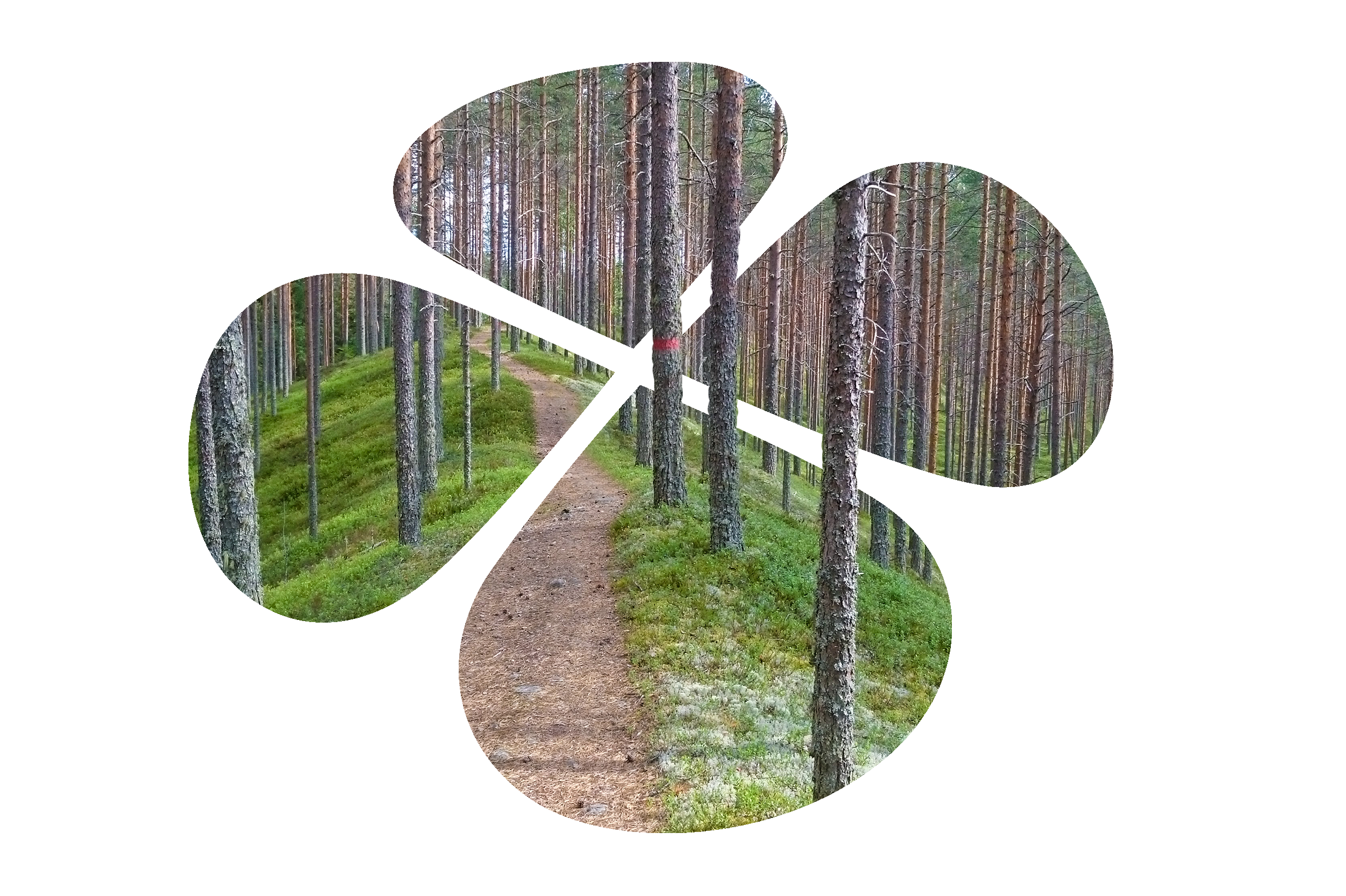 Piirihallituksessa toimiminen
Luottamushenkilön edustaja
Toiminta on suunnitelmien mukaista
Toiminta palvelee jäsenkuntaa / muita kohderyhmiä
Jäsenten näkemysten ja tarpeiden esiin tuominen
Miten vuoropuhelu säilytetään myös äänestäjien kanssa vaalien välillä?

Tulevaisuuden toimintaedellytykset pysyvät kunnossa
Miten maailma ympärillä muuttuu ja miten muutoksen pitää näkyä järjestön toiminnassa? (Esim. kevään 2020 digiloikka ja sen seuraukset)

Muiden toimijoiden tekemisten seuraaminen
Vaikka luottamushenkilö on valittu joltakin alueelta ja hänellä on taustayhteisönsä, näissä tehtävissä he ovat koko järjestön edustajia eivätkä jonkin alueen tai osajoukon edunvalvojia
Luottamushenkilöstön asema ja tehtävät
Yhdistyslaki ei kerro juuri mitään hallituksen tai muiden luottamuselinten toiminnasta tai työnjaosta saati yksittäisten henkilöiden toiminnasta
Vastuusäännöksiä kyllä löytyy jonkin veran
Yhdistyksen säännöt eivät yleensä myöskään täsmennä asiaa
Ei sisältöä, ei toimintatapoja
Jos ei ole palkattuja toimihenkilöitä, luottamushallinto hoitaa kaiken
Jos on, tulee tehtäväksi vielä työnjako luottamushenkilöiden ja palkattujen välille
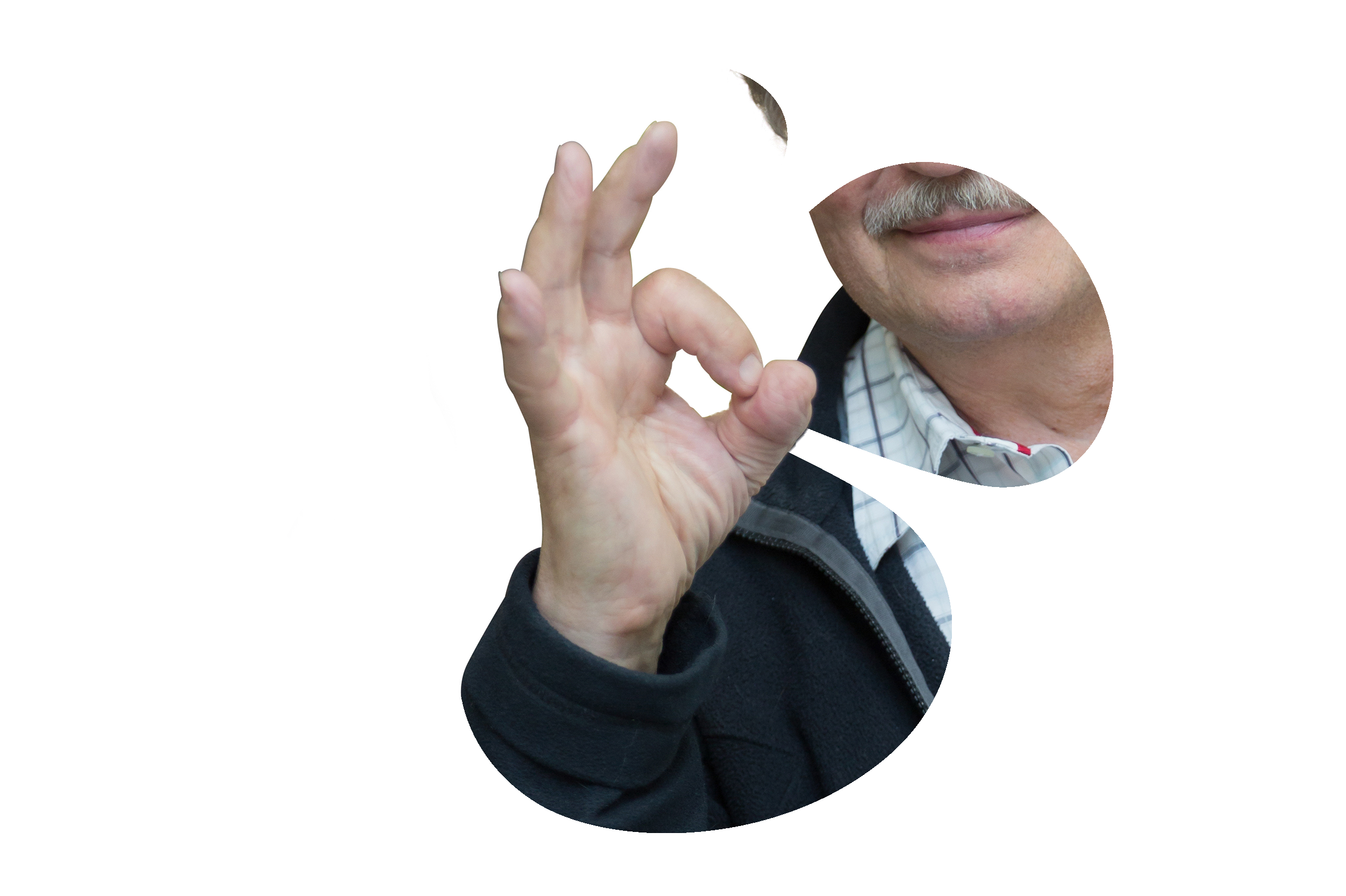 Tehdään oikeita asioita mielekkäällä ja järkevällä tavalla
Mitä on hyvä hallinto?
Hyvä hallintotapa (corporate governance)
Tapa, jolla asioita hoidetaan ja niistä kerrotaan
Toimivan johdon, hallituksen, jäsenten, asiakkaiden ja sidosryhmien välillä
Ohjeistus alun perin ja pääosin pörssiyhtiöistä. Taustalla omistajuuden ja johtamisen eriytyminen
Lähtökohta sopii hyvin myös järjestöihin

Tavoitteena:
Organisaation pysyminen ajan tasalla
Asioiden valmistelun hyvä laatu
Organisaation toimivuus ja päätöksentekokyky
Toiminnan tehokkuus
Riskien hallinta
Hyvän hallinnon merkkejä
Jäsenten osallistumisen ja osallisuuden lisääminen
Avoimuus ja läpinäkyvyys
Luottamuksen lisääminen
Rehellisyys
Totuudenmukaista, oikeaa ja riittävää tietoa
Hallitusjäsenillä selonotto-oikeus: Kaikilla hallituksen jäsenillä on oltava samat tiedot, jotta heillä on tasapuoliset osallistumis- ja vaikuttamismahdollisuudet 
Luottamushenkilöiden ja toimihenkilöiden aseman selventäminen
Tilivelvollisuus
Hallituksen tilivelvollisuus jäsenille
Riippumaton päätöksenteko
Suojautuminen väärinkäytöksiltä
Millainen työnjako?
Hallitus päättää järjestön kannalta isot asiat
Toiminnallisesti
Taloudellisesti
Periaatteellisesti

Toimihenkilöt hoitavat operatiivisen toiminnan ja kaiken muun päätöksenteon
Päätösten valmistelun
Päätösten toimeenpanon
Henkilöstöasiat

Yhdistysten hyvä hallintotapa –ohje (Allianssi, SOSTE, Valo 2015)
Kokoelma suosituksia (27 kpl). Sisältönä yhdistyslain kertaus tärkeistä asioista, mutta ei kovin paljon apua arkeen. 
Suositeltavaa on laatia talous- ja hallintosääntö tms, jonka tarkoituksena on hallituksen sekä operatiivisen johdon tehtävien ja toimivallan tarkentaminen.
Jäsenistön näkökulma?
Jäsenillä on päätösvalta yhdistyksissä. Päätösvalta on yleensä pirstoutunut. Miten ”omistajaohjaus” eli jäsentahto toteutetaan ja sen kanavoiminen toiminnaksi?

Keskustan nykyinen hallintomalli perustuu täysin edustukselliseen demokratiaan (tai kansanliike-malliin) eli äänivaltaa käyttävät he, kenellä on siihen muilta mandaatti. (vrt. Perussuomalaisten hallintomalli, joka on täysin erilainen. Heillä pelkkä jäsenyys riittää puoluekokouksessa kannan ilmaisemiseen. Keskustalla siihen vaaditaan osaston, kunnallisjärjestön tai piirin antama valtakirja.)

Entä potentiaaliset jäsenet ja äänestäjät? Miten tämän ”hiljaisen massan” ajatukset kuullaan ja mikä sen rooli on Keskustan toiminnassa (Vaaleista riippuen noin 75-80 % Keskustan äänestäjistä ei ole puolueen jäseniä)
Luottamushenkilöstön todellinen rooli?
Yhdistykset ja tarpeet hyvin erilaisia
Organisaation tehtävän, valittujen palkattujen tai luottamustoimihenkilöiden määrän mukaisesti hallituksen tehtävät muuttuvat
Hallitus johtaa, varmistaa ja valvoo
Operatiivinen johto toteuttaa eikä hallitus puutu yksityiskohtiin?
Rooli on sellainen, miksi organisaatio/hallitus sen tekee

Tehtävien jako toiminnanjohtajan, puheenjohtajan ja piirihallituksen välillä tärkeää, jotta vältytään ”kenelle kuuluu”-ongelmista tai tiettyjen henkilöiden ylityöllistämiseltä.
Realistisuus: 1-2 henkilön työpanoksella ei välttämättä saada kaikkea haluttua tehtyä. 
Toimintasuunnitelmat, toimenkuvat, kehityskeskustelut >Tavoitteet tärkeysjärjestykset
Yhteinen määränpää
”Näe metsä puilta”: Hallitusjäsen ei voi omilla toimillaan edistää sellaista toimintaa, joka on yhdistyksen edun vastaista eikä edistää toimillaan vain niiden tahojen etuja, jotka ovat asettaneet hänet ehdolle.

Erilaisuus on rikkaus: On hyvä, jos hallituksen jäsenillä on monipuolista, yhdistyksen toiminnan kannalta tarpeellista osaamista.

Luottamuksellisuus: Piirihallituksessa käsiteltävät asiat ovat niiden luonteen (esim. henkilöstö-/talous-/henkilövalinta-asiat) tai keskeneräisyyden (esim. paikkajaot) vuoksi poikkeuksetta luottamuksellisia ja salaisia. 
Tiedon tulee kuitenkin kulkea piirihallituksen ja kunnallisjärjestöjen välillä molempiin suuntiin sujuvasti ja oikea-aikaisesti
Hallituksen valvontatehtävä & riskien hallinta
Kaiken työn voi teettää muilla, mutta valvontavastuusta ei pääse
Koskee kaikkea toimintaa ja talouden hoitoa
Laillisuuden ja tarkoituksenmukaisuuden valvonta
Rajaton tiedonsaantioikeus yhdistyksen tilasta ja toimista
Hallitus päättää, mitä tietoa tarvitsee ja hankkii / vaatii ja miten sitä käyttää

Riskien arviointi ja ennakointi; todennäköisyys ja vahingon merkitys
Mittavia taloudellisia asioita koskevaan päätöksentekoon liittyvät riskit
Riskejä on erilaisia; varat, sopimukset, maine, tietohallinto & tietoturva, henkilöstö, väärinkäytökset.
Ehkäisevien toimenpiteiden suunnittelu ja toteutus 
Korjaavien toimenpiteiden prosessit
Lojaliteetti & esteellisyys hallitustyössä
Hallitusjäsenen lojaliteettivelvollisuus: Yhdessä tehtyjä päätöksiä tulee kunnioittaa, mutta lain tai sääntöjen vastaisia päätöksiä ei tule tehdä/panna toimeen. Hallitus edustaa yhdistystä. 

Hallituksen jäsenellä on oikeus esittää eriävä mielipiteensä. Se on ilmaistava heti päätöksenteon yhteydessä ja tehtävä merkintä pöytäkirjaan, myös perusteista. Tällöin henkilö ei voi osallistua päätöksen toimeenpanoon ja hän vapautuu vastuusta.

Piirihallitusjäsenen esteellisyys hallitustyössä: Hallituksen jäsen ei saa osallistua hänen ja yhdistyksen välistä sopimusta koskevan eikä muunkaan sellaisen asian käsittelyyn eikä ratkaisemiseen, jossa hänen yksityinen etunsa saattaa olla ristiriidassa yhdistyksen edun kanssa. Lähipiiriajattelu voi aiheuttaa esteellisyyden.
Mitä sinulta odotetaan?
Käytät saamaasi päätöksentekovaltaa vastuullisesti  ja hyvän hallitustyöskentelytavan mukaisesti
Et luota päätöksenteossa mutu-tietoon tai toisen käden lähteisiin, vaan otat selvää päätöksenteon perusteista. Toiminnanjohtajalle saa soittaa!

Osallistut piirin poliittiseen ja järjestölliseen toimintaan aktiivisesti
Tuot viestiä kentältäsi ja viet viestiä mukanasi piiristä
Piirin varainhankinta?
Maakuntavaalitapahtuma?
Olet vaikuttava piiripoliitikko, otat kantaa
Mielipidekirjoitus paikallis/maakuntalehteen 
Piirihallitusjäsenten kirjoitus/blogivuorot
Toimit kollektiivisena työnantajana ja tukena piirin henkilökunnalle

Hyvä hallitus on keskusteleva, avoin, erilaisuutta arvostava ja yhteistyökykyinen
Piirin työnjako
Avatkaa piiriin tehtävienjakodokumentti yhteisesti 
Käykää läpi yhdessä piirin tehtävät keskustellen. Siirtäkää tehtävät listasta oikean vastuutahon alle; toiminnanjohtajan, puheenjohtajan tai piirihallituksen. Sama tehtävä voi myös olla useamman vastuulla.
Puuttuuko jokin tehtävä listauksesta? Lisätkää ja jatkakaa listaa, ja hyödyntäkää sitä jatkossa.
Miltä tehtävien- ja vastuunjako näyttää?
 
Vetäjä tallentaa mallipohjan kopion, jonka jakaa osallistujille: https://docs.google.com/document/d/1U8GtnFh6eusb_jVWRldRZnTTPx4_xgFv3-KOTR8EzjU/edit?usp=sharing
Pohdittavaksi & keskusteltavaksi
Moni ihminen kokee - onneksi - halua vaikuttaa yhteiskunnallisiin asioihin. Se tapahtuu vain suoremmin, ihmisten omilla ehdoilla ja valitettavan usein kovin tehottomasti. 
Erilaisiin kyselyihin, mielipidemittauksiin, nettiadresseihin yms. vastaaminen on koko ajan lisääntynyt. 
Varsinainen vaikuttamistyö on siirtynyt lobbareille ja asiantuntijoille ja myös virkamiesvalta on kasvanut. 
On havaittavissa selvä kohtaamisongelma perinteisen puolueisiin perustuvan poliittisen järjestelmän kanssa. Vahva sitoutuminen - esimerkiksi puolueisiin - ei ole enää tätä päivää. 

Pystyvätkö puolueet muuttamaan toimintansa sellaiseksi, että se vastaa nykypäivän ihmisten ja nuorten toiveita? Millaisin keinoin voisitte lisätä ei-jäsenen sekä politiikkaa vähemmän tuntevan vaikuttamismahdollisuuksia omassa piirissänne?